Blackstone Metro district community improvement survey results
Length You’ve Lived in BSM
Capital Project Options
Drought-Friendly Landscape
Public Infrastructure 
Outdoor & Landscape 
Lighting Results 
Funding/Investing
Blackstone Country Club Membership Level 
Park Cleanliness 
Amenity Usage Results
Additional Facilities Options
Survey Topics
2
Length of time in Blackstone.
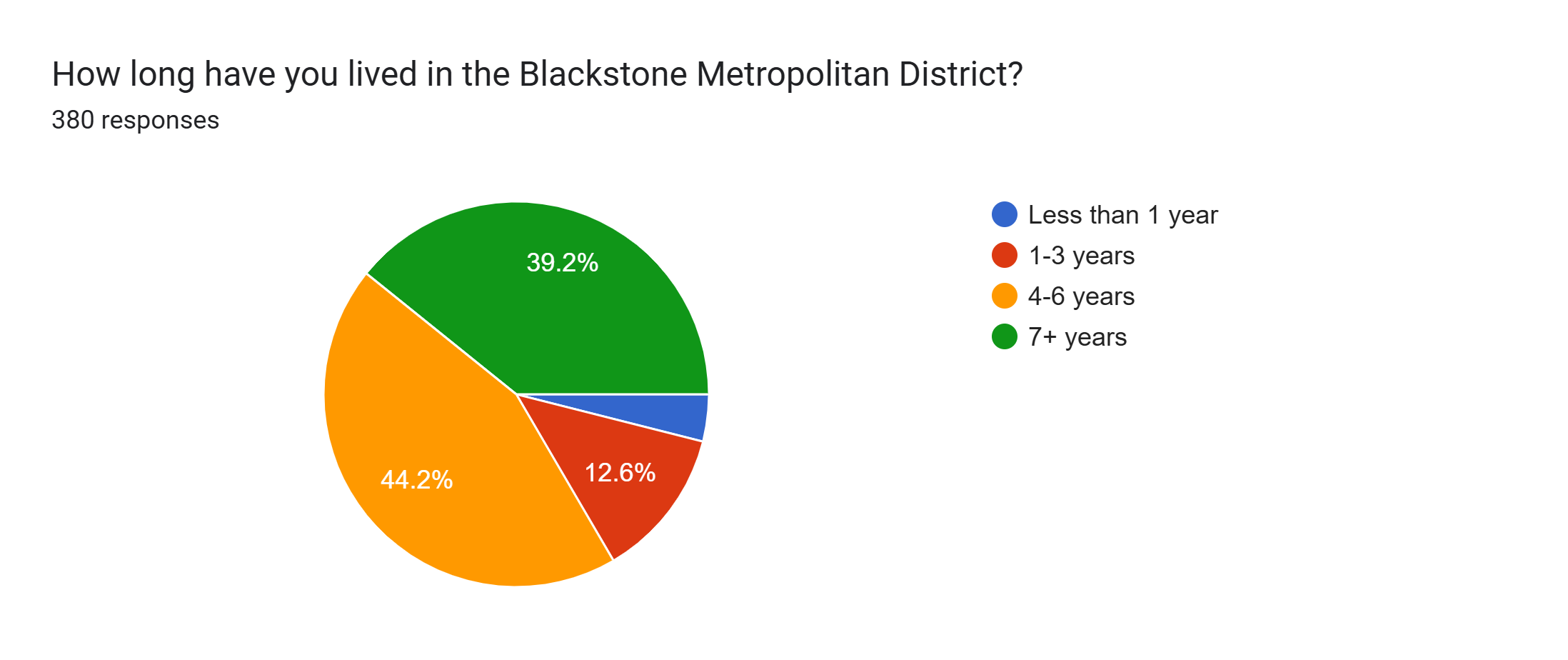 3
Capital projects
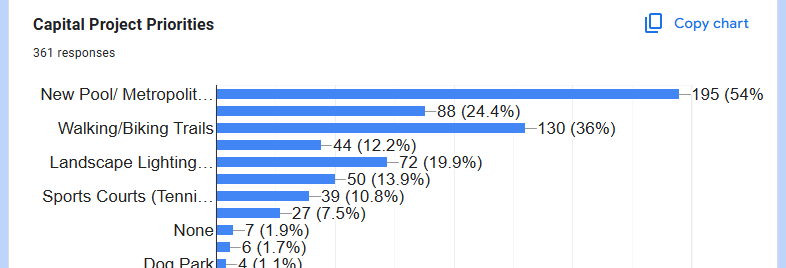 Support Incentives for drought-friendly landscaping.
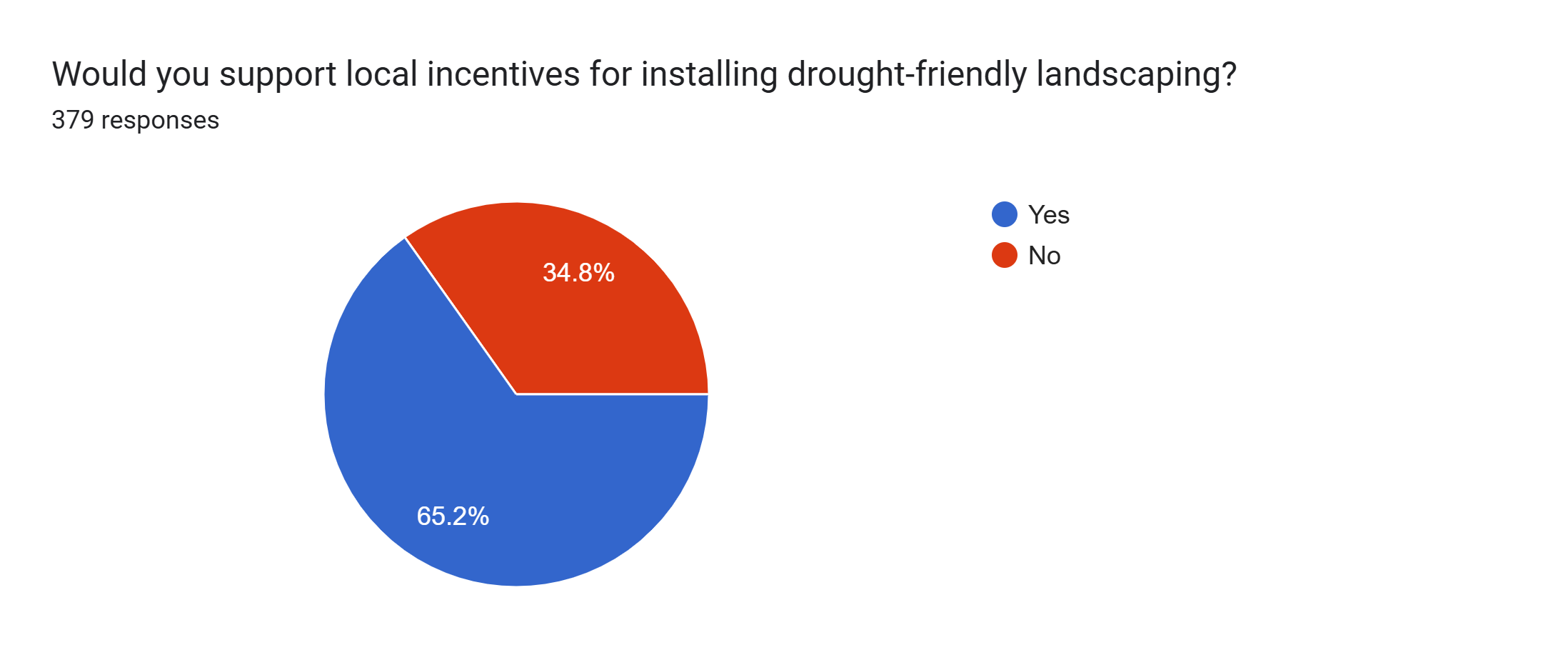 5
Infrastructure Improvement options
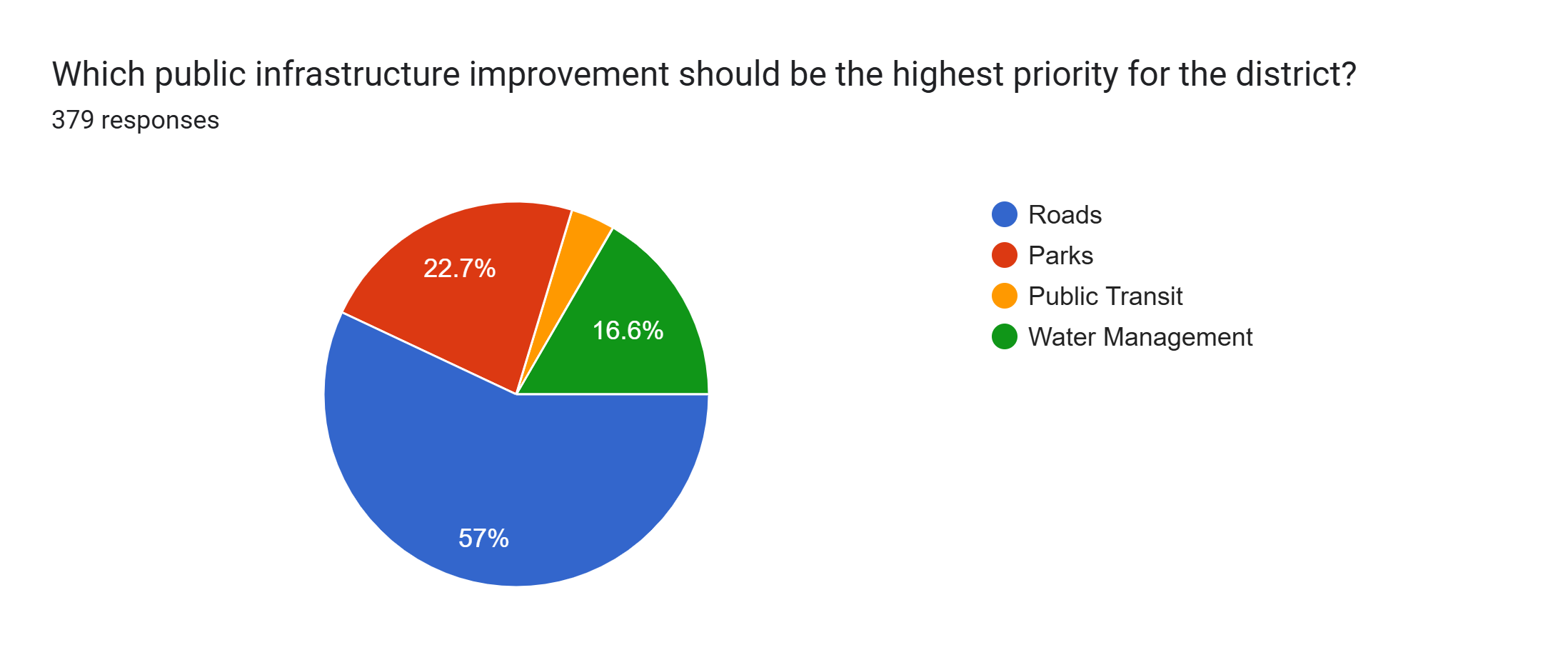 Outdoor & landscaping improvements
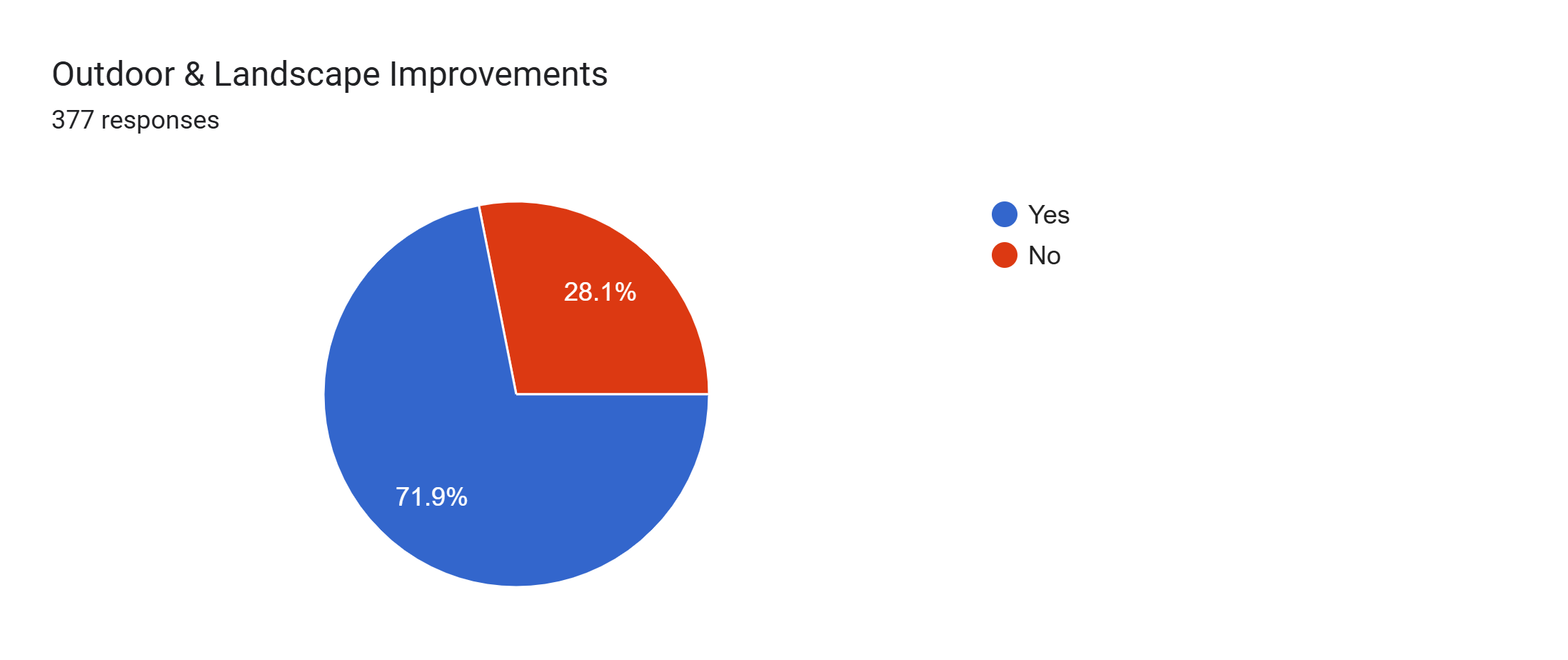 7
Support for more Lighting
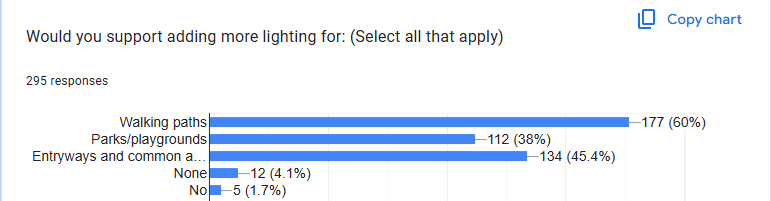 8
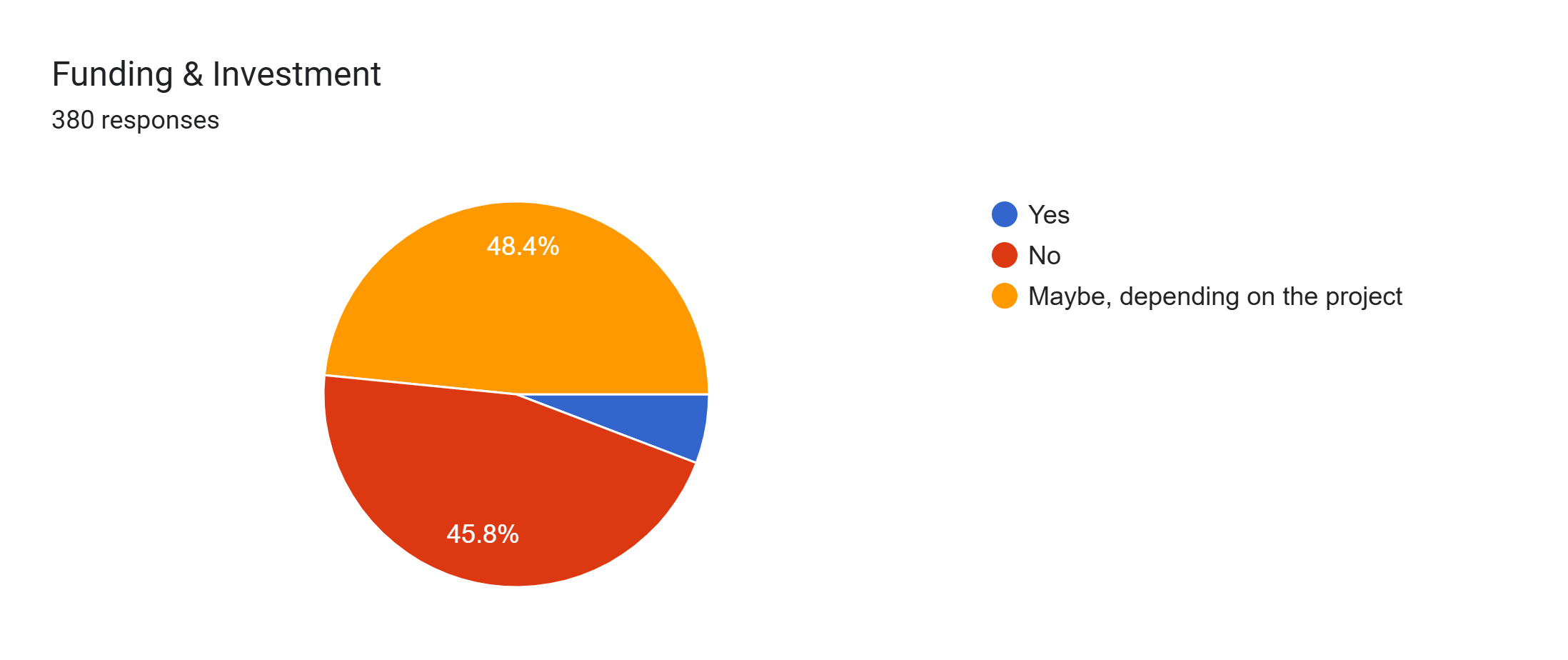 Funding & investment option
9
Blackstone Club membership level
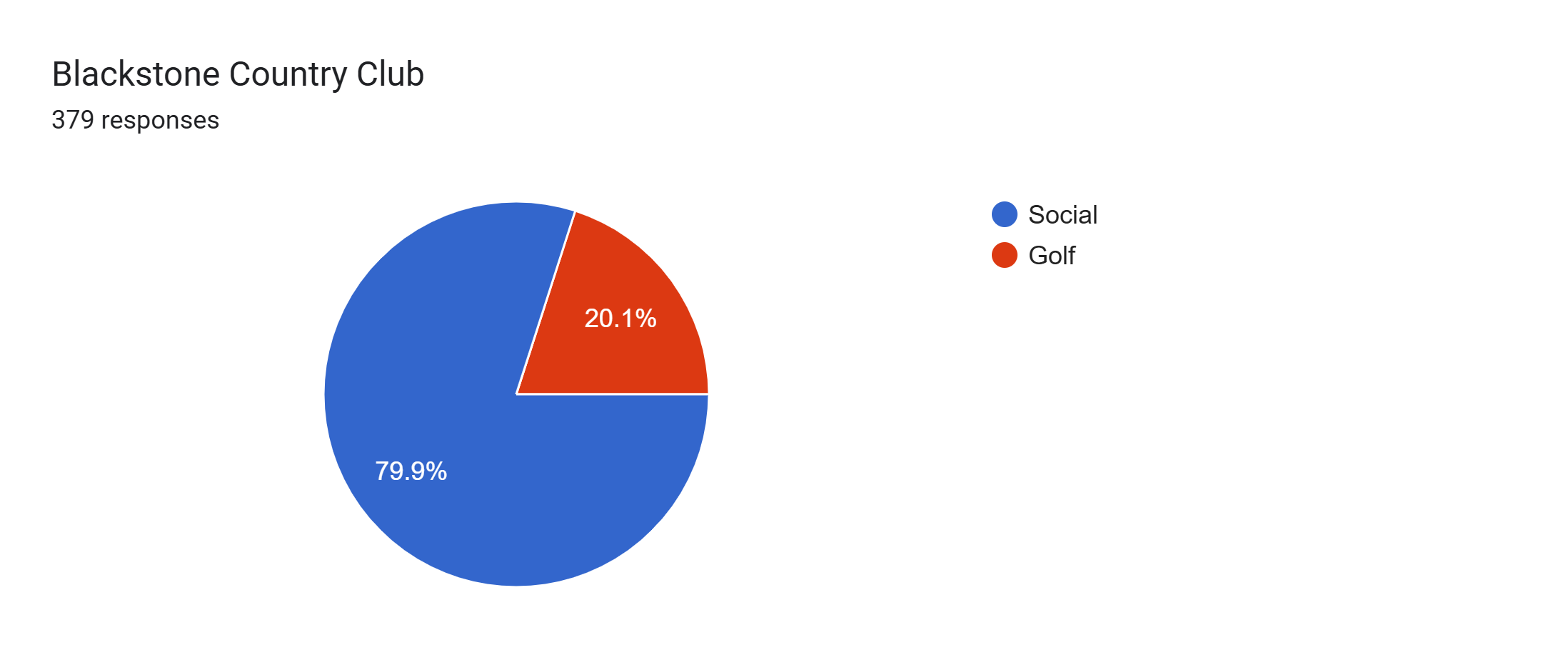 10
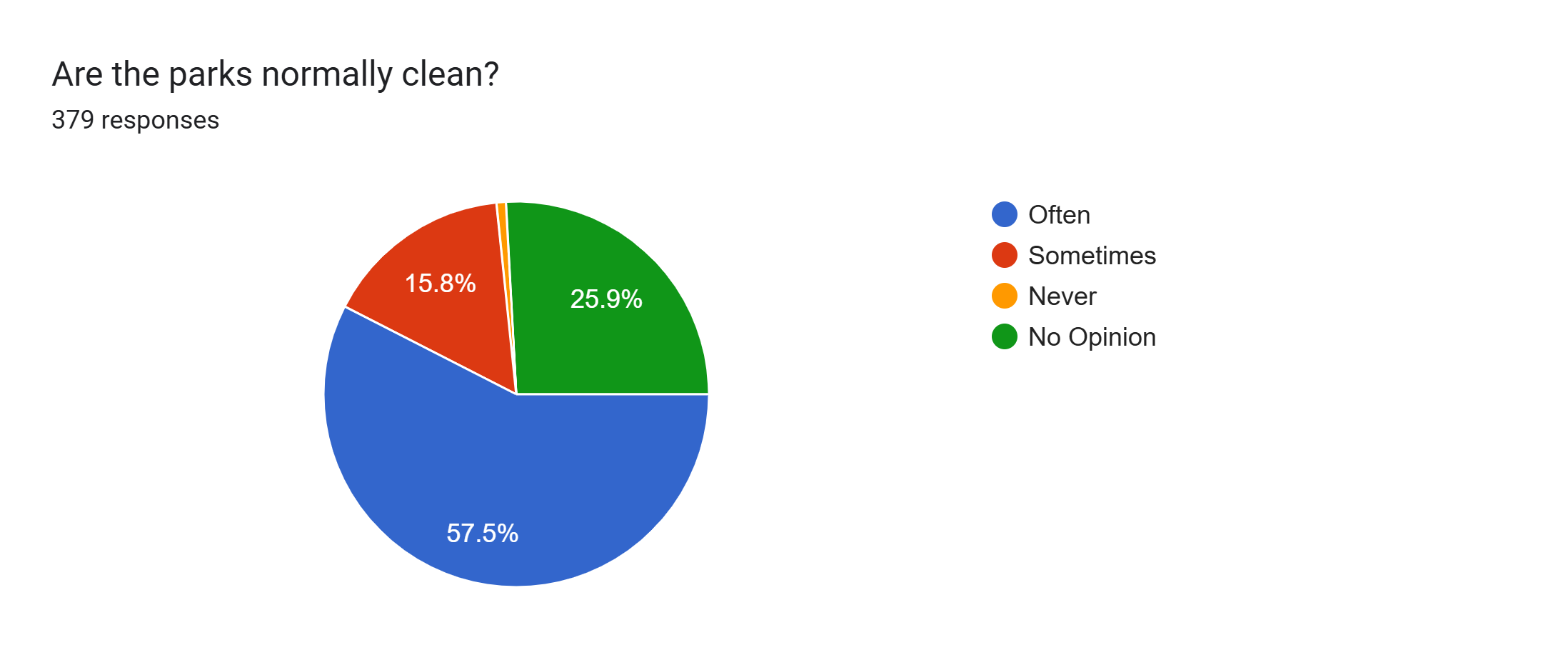 Park cleanliness
11
Rating of landscaping/manicured areas
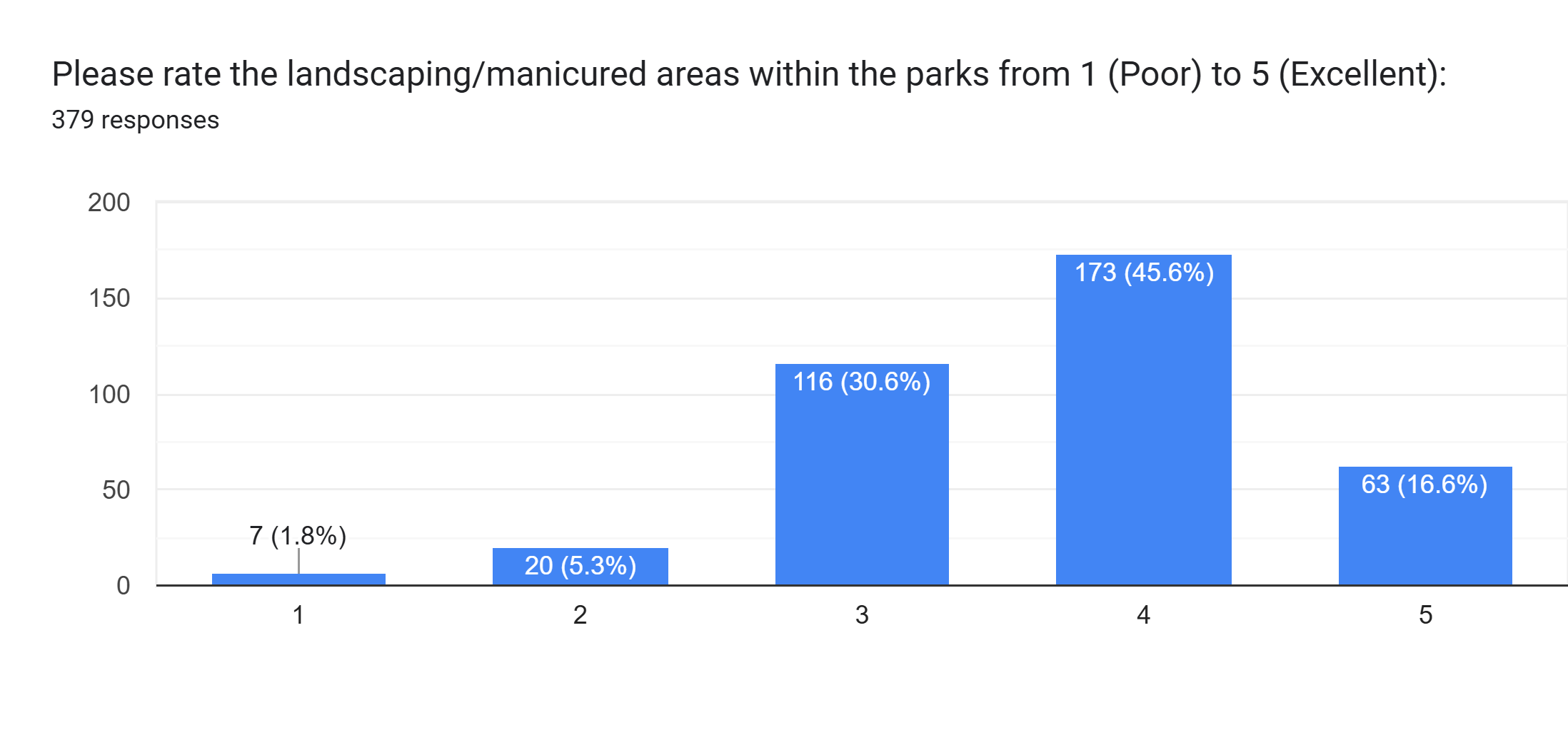 12
How often do you visit a park within Blackstone?
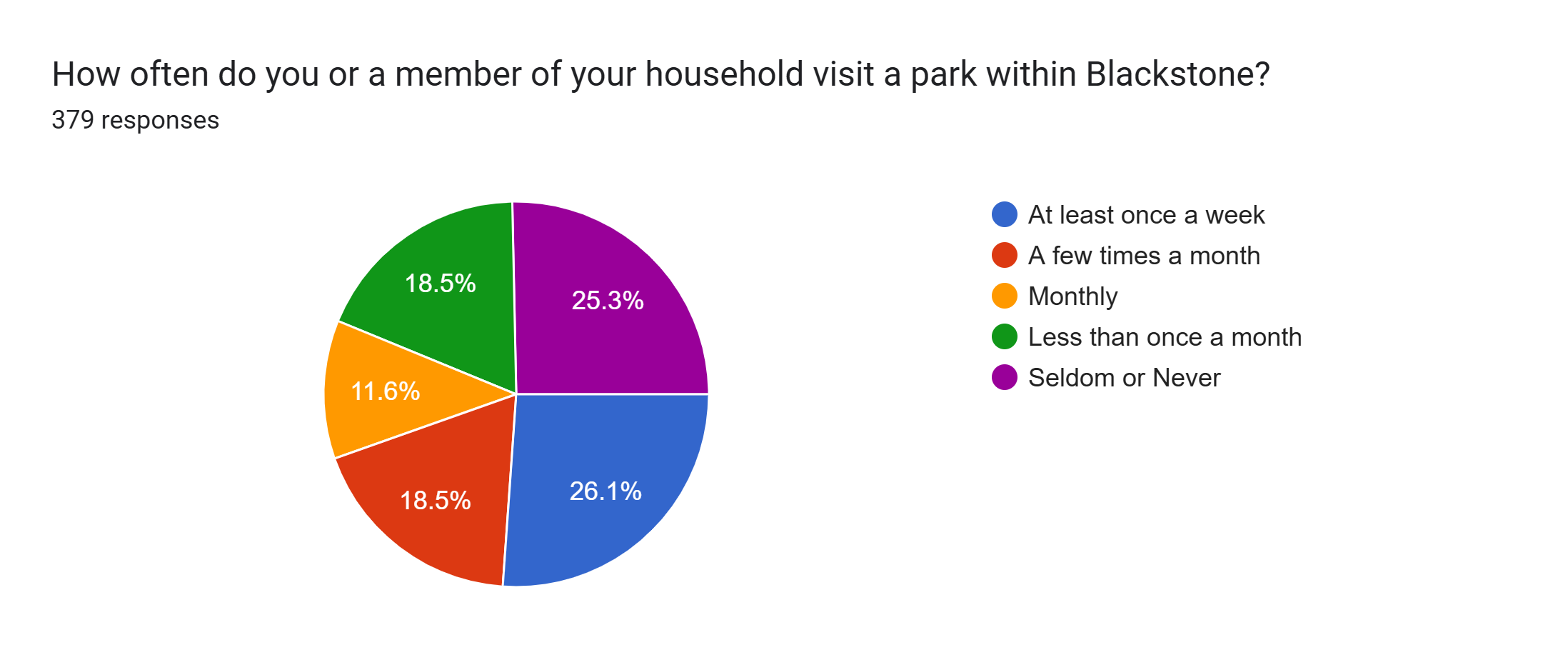 13
Do you and your family use the play equipment at the parks?
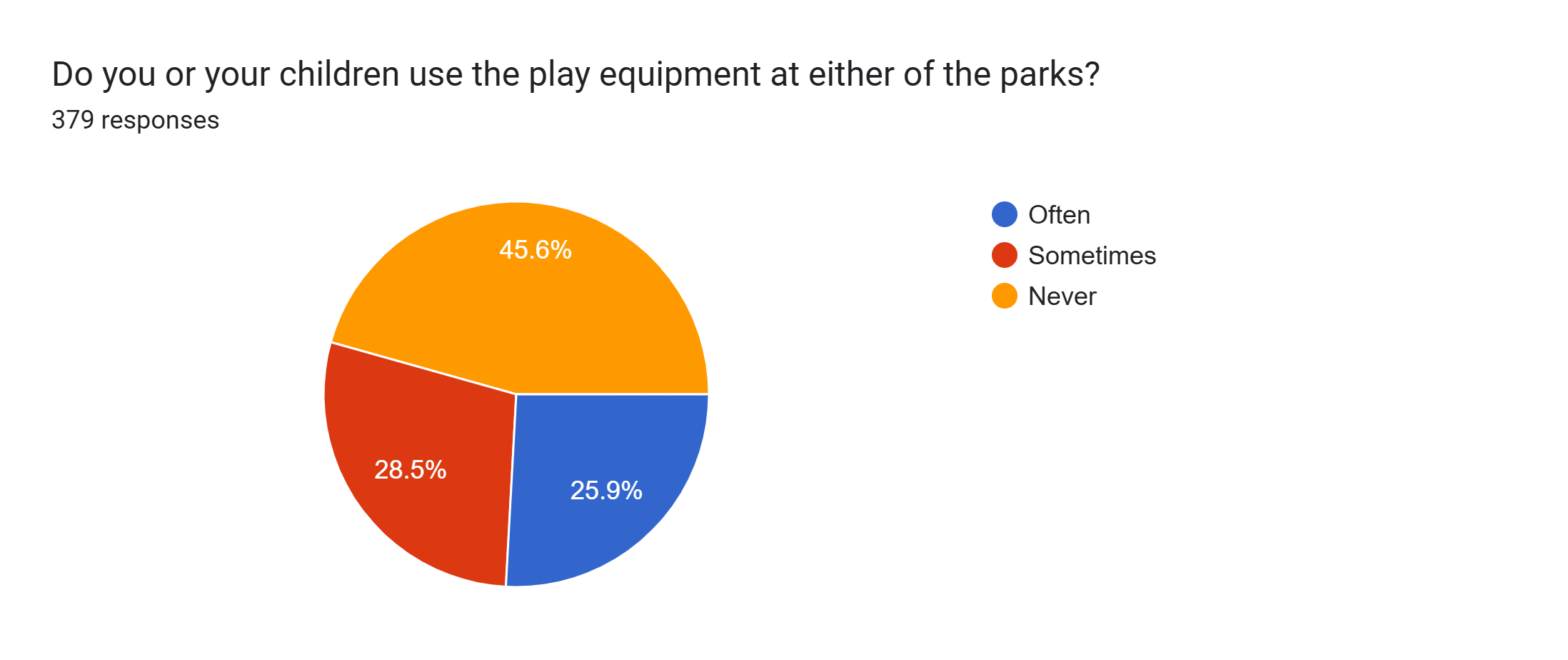 14
Added facilities to parks options.
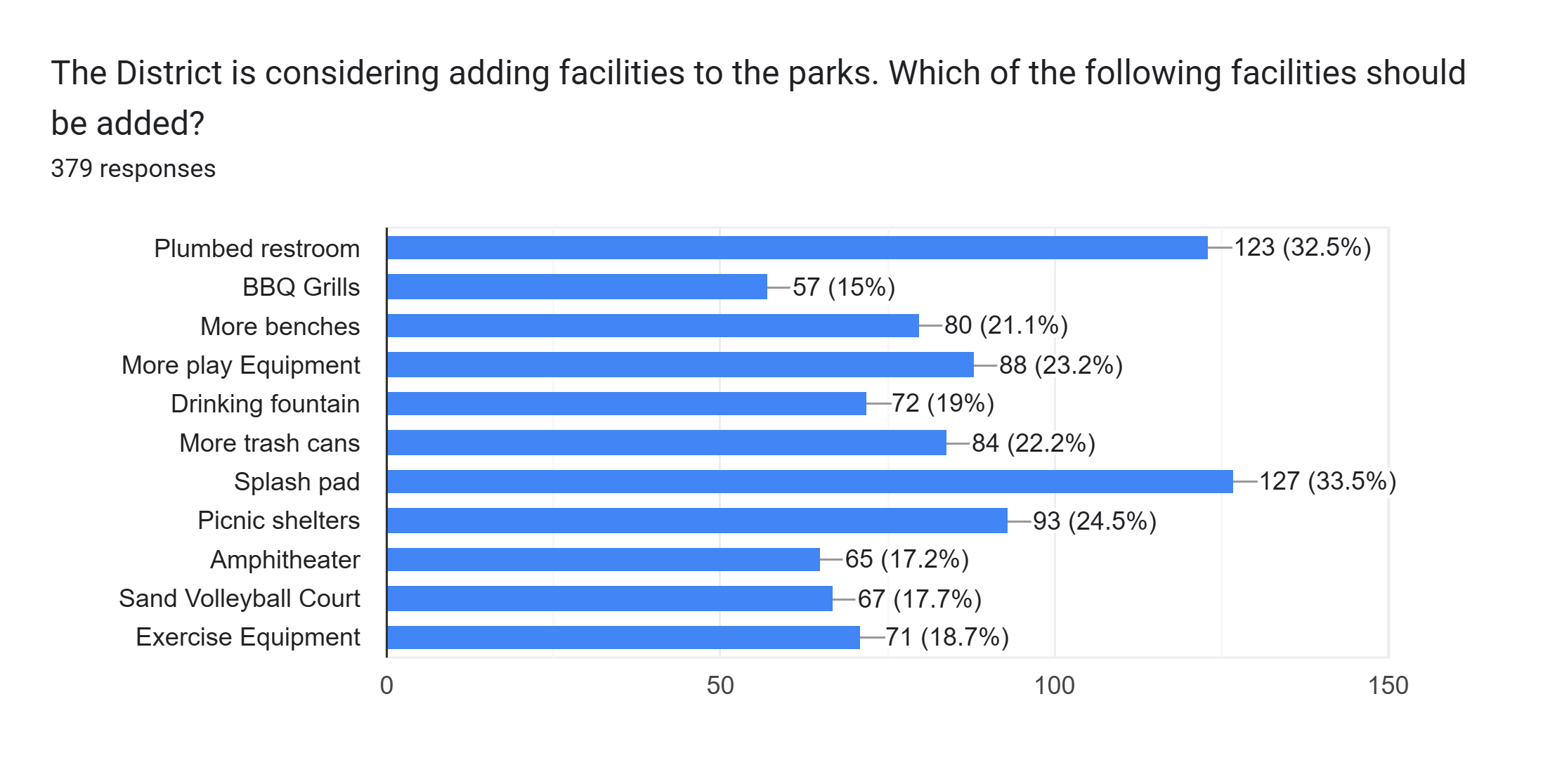 15